Tuesday, January 22, 2019
WARMUP:  
Get the warmup sheet from the stool up front.  Brainstorm answers to the questions listed. 
(pg 1 in the ISN) 
HINT – there is NO wrong answer

REMINDERS:
You need a NEW composition notebook today 
Brainstorming: Get those brain cells warmed up!
On page 2 of the NEW ISN…
Create a list of qualities (characteristics) that living things MUST have 
Now choose and circle the 10 you feel are the MOST important
These will be used on your data sheet for our next activity
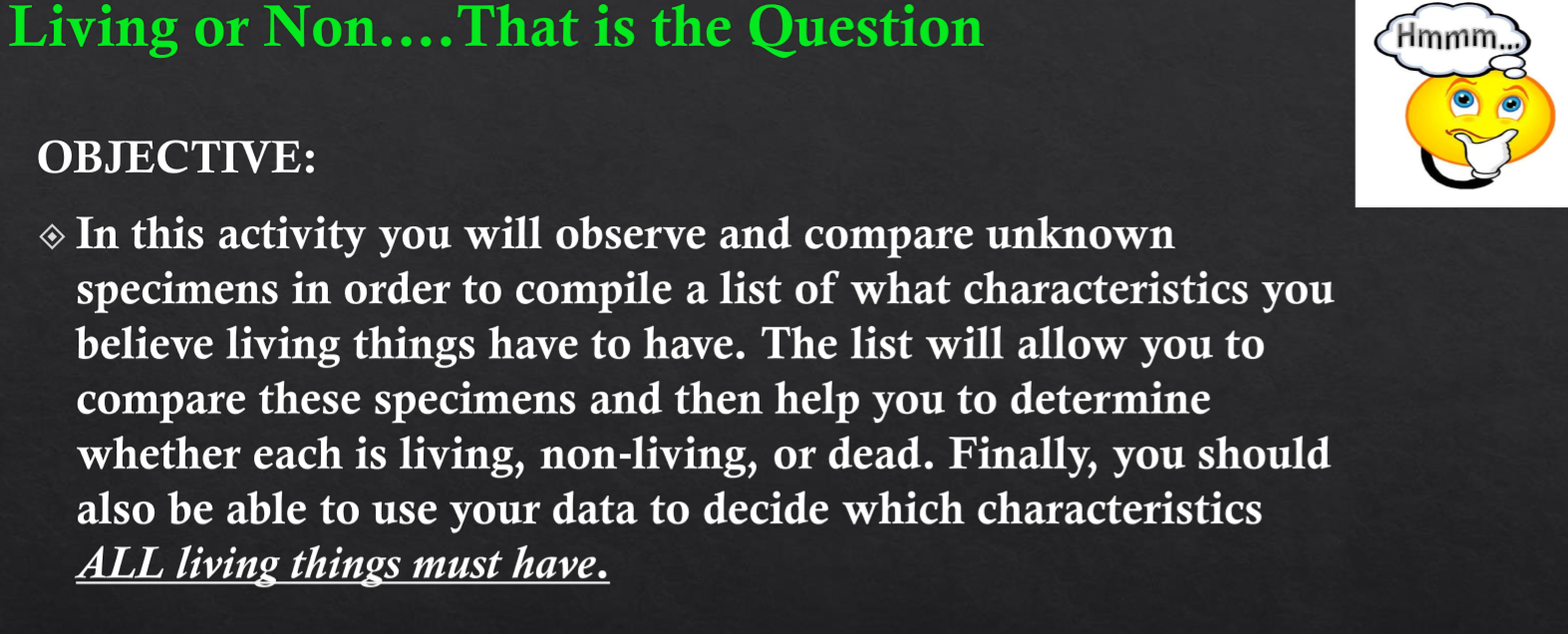 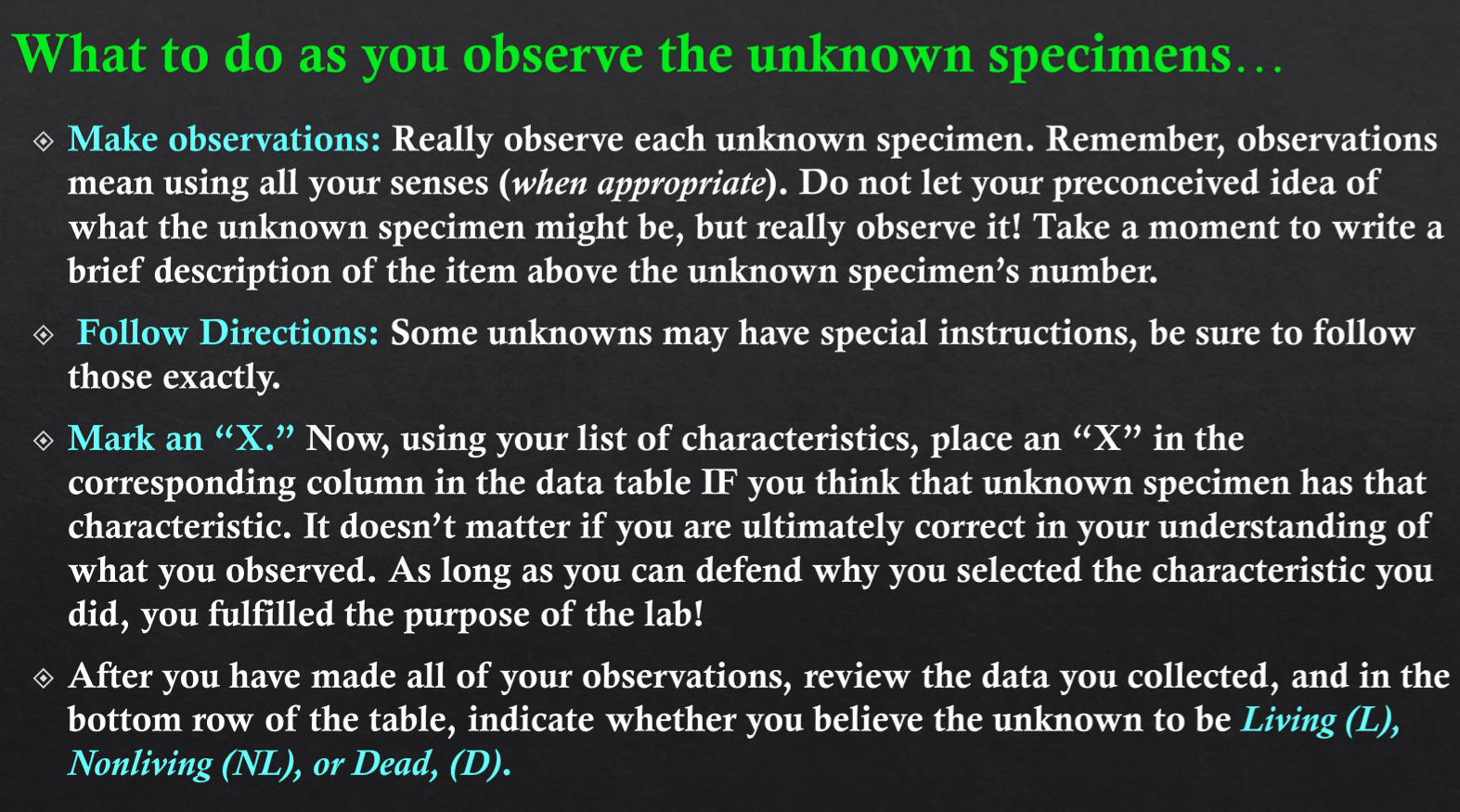 Two Content Layout with Table
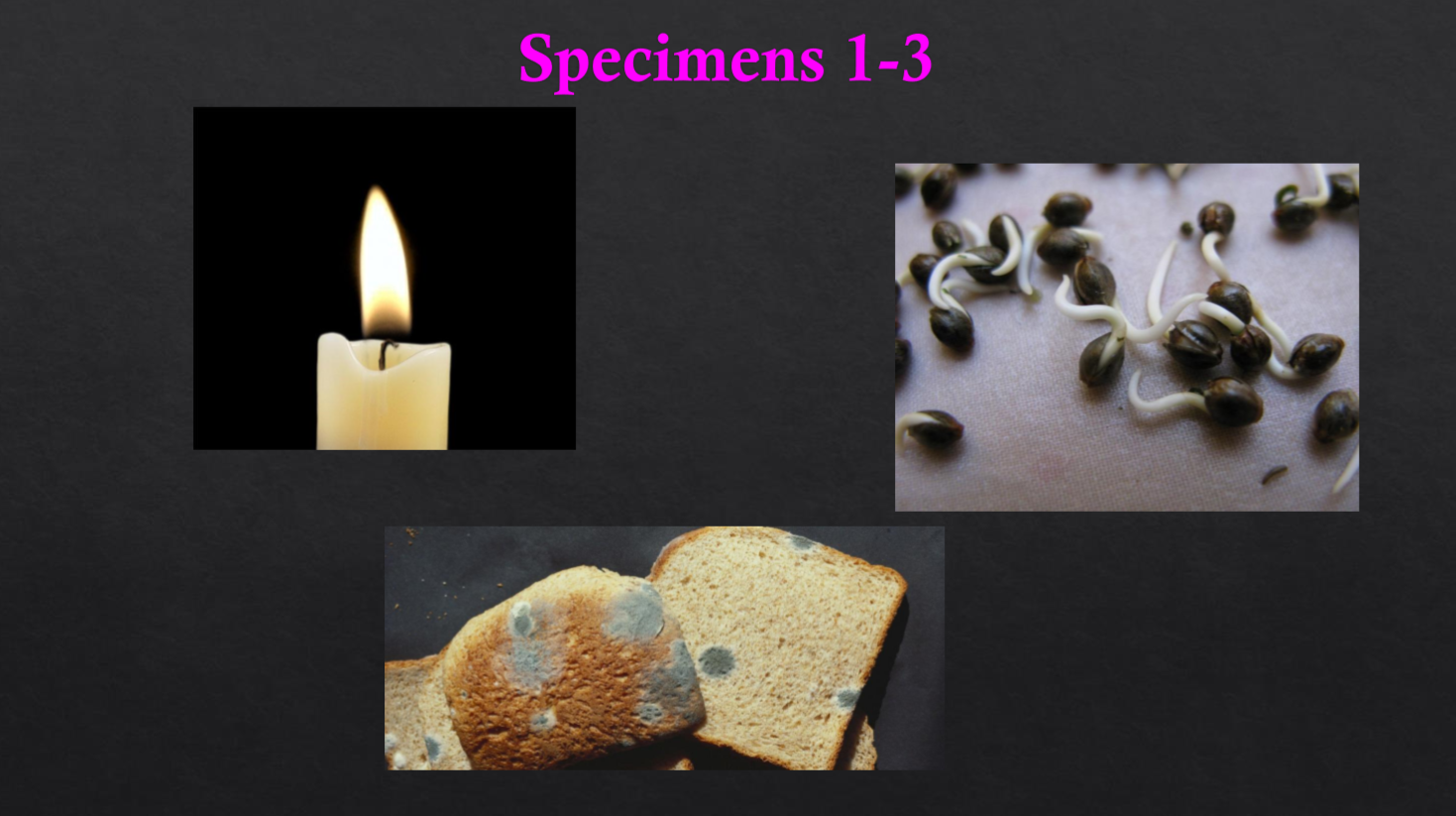 Two Content Layout with SmartArt
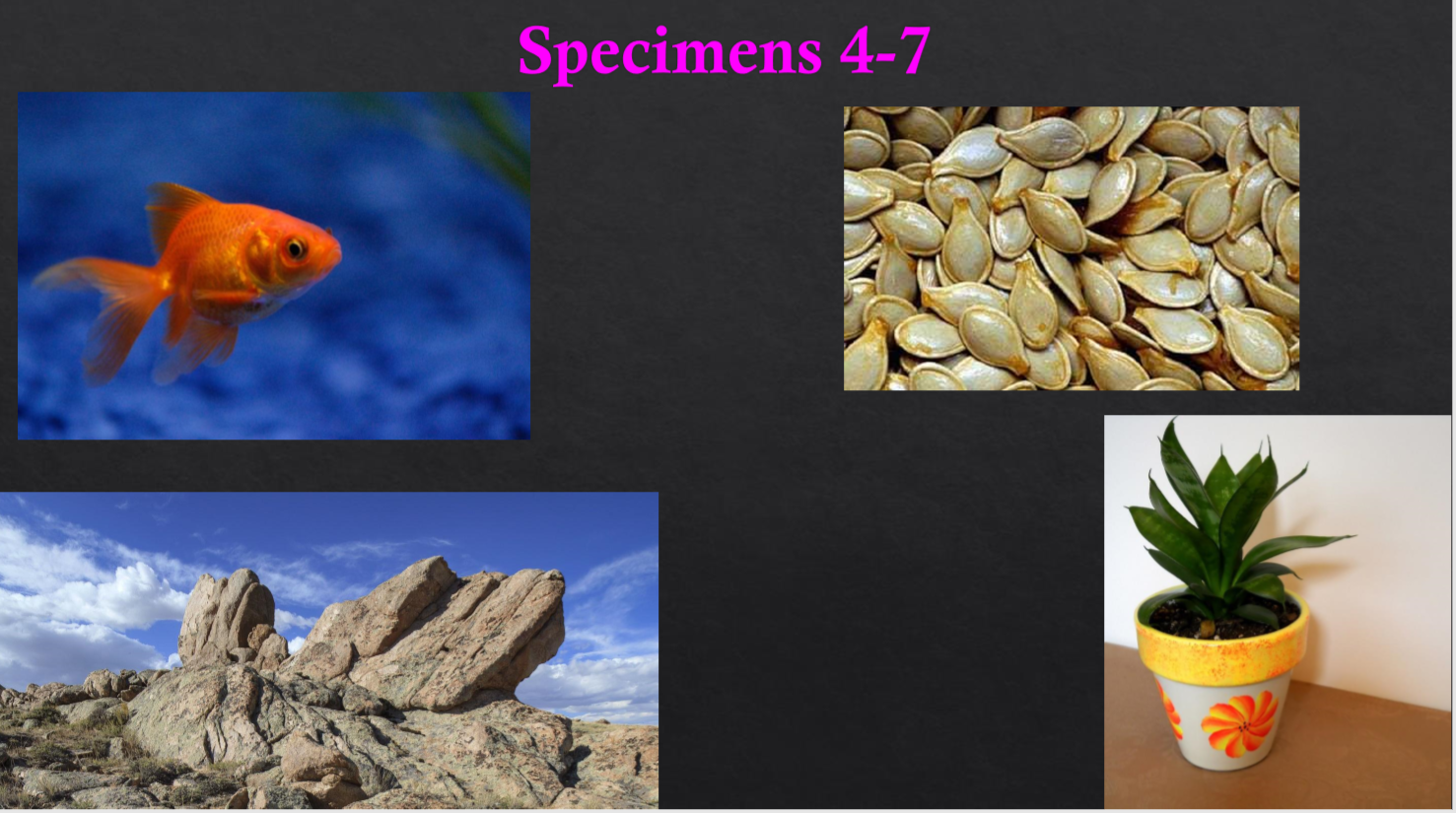 Add a Slide Title - 2
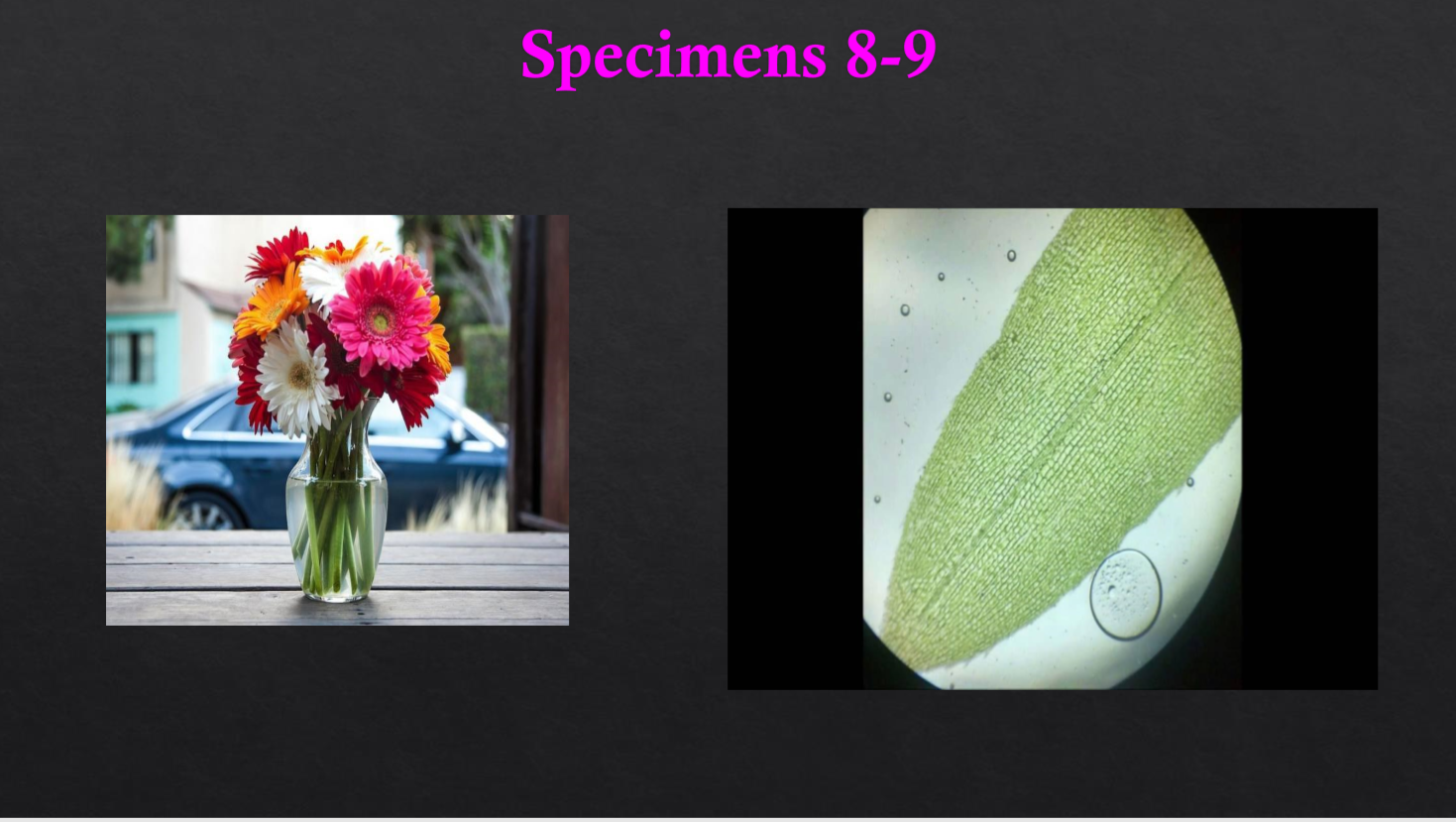 Add a Slide Title - 3
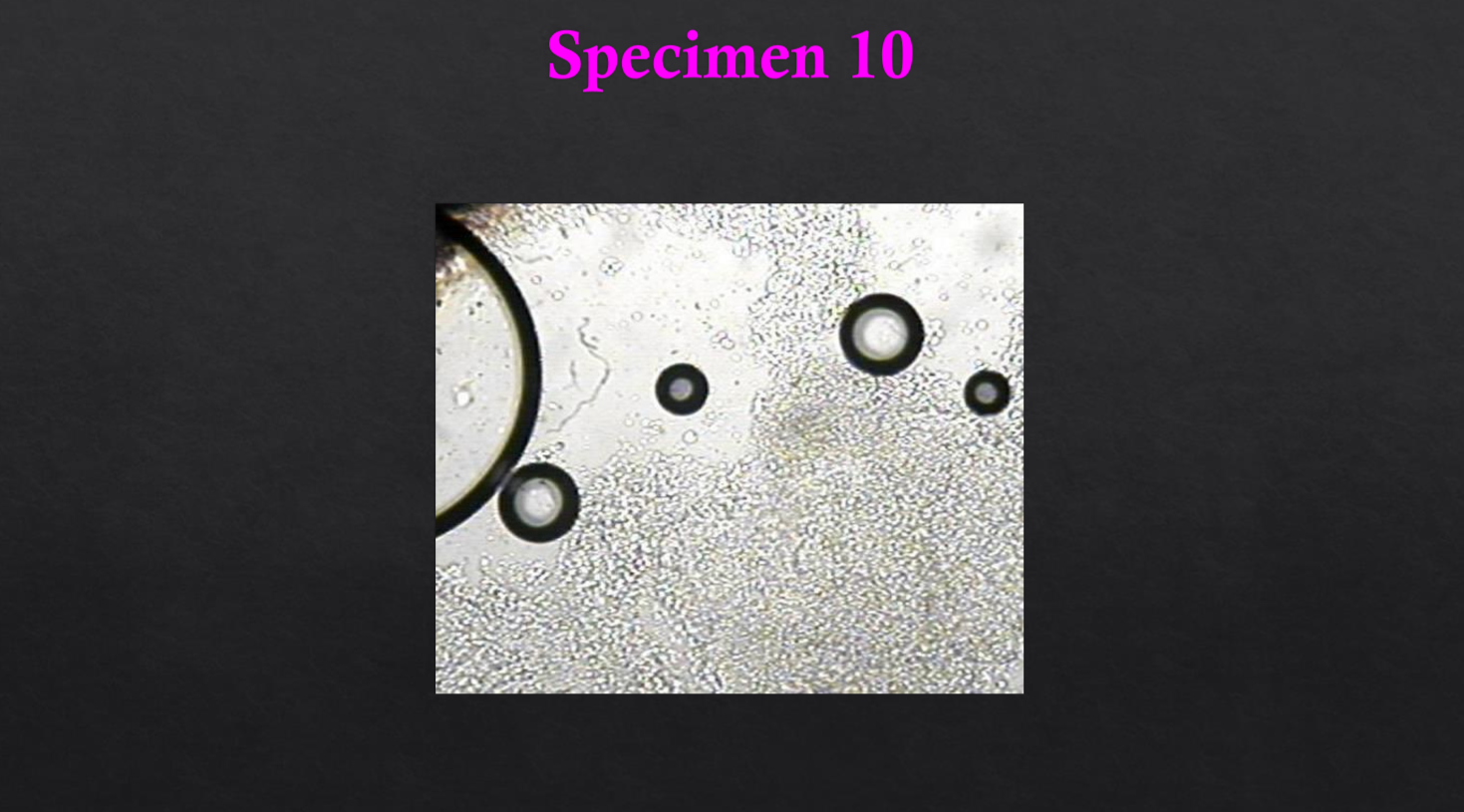 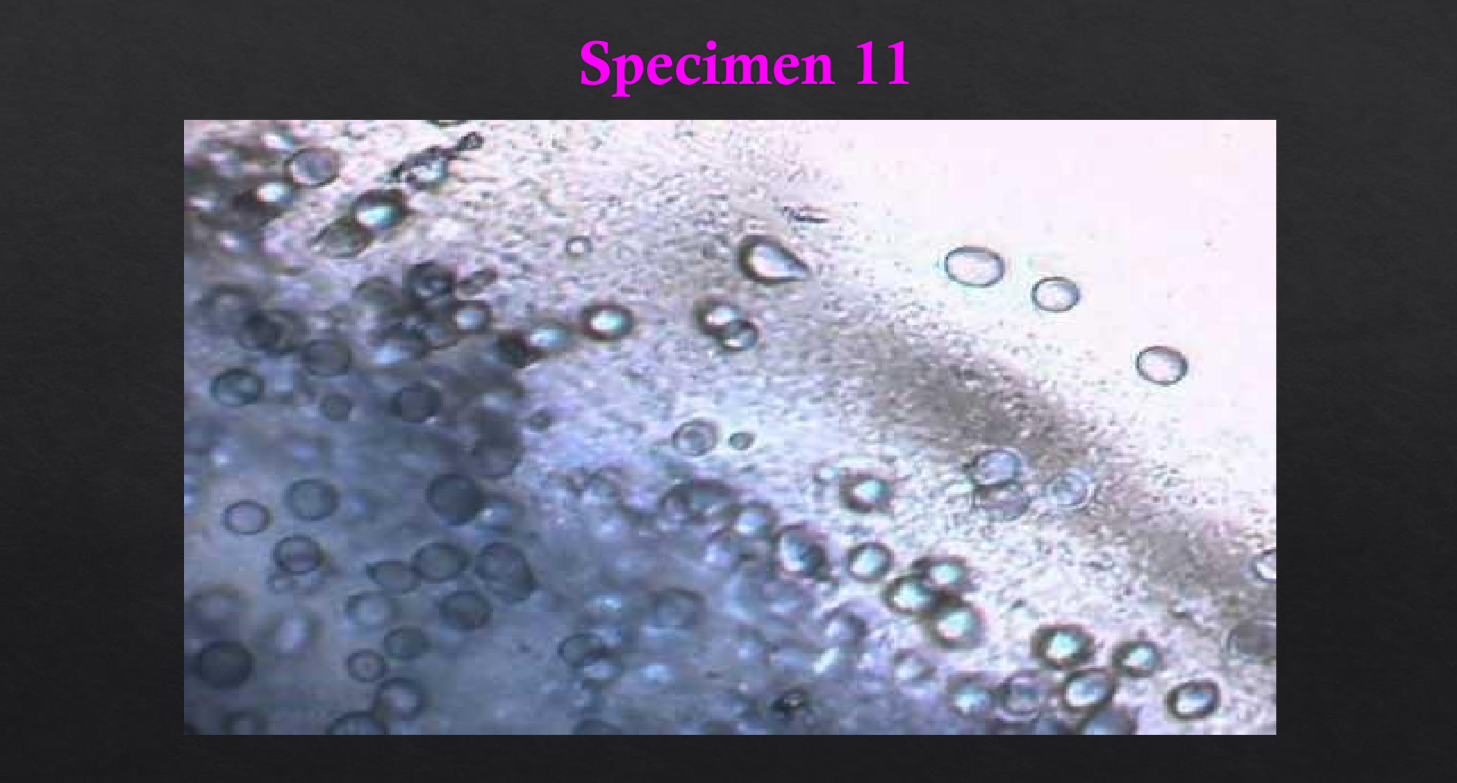 Add a Slide Title - 4